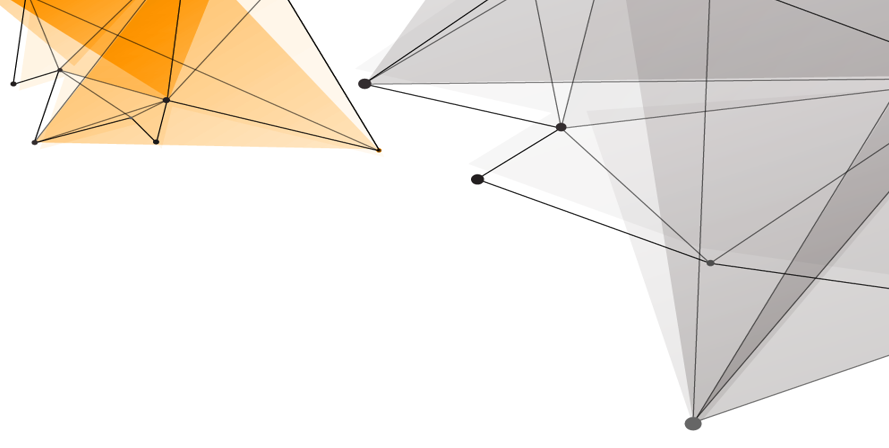 2021
商业融资计划书
DESIGNED BY 1PPT
汇报人：优页PPT   时间：2021.12.12
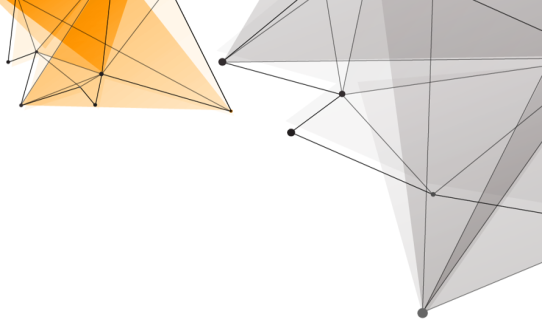 https://www.youyedoc.com/
CONTENTS
目  录
项目背景简介
01
项目计划介绍
02
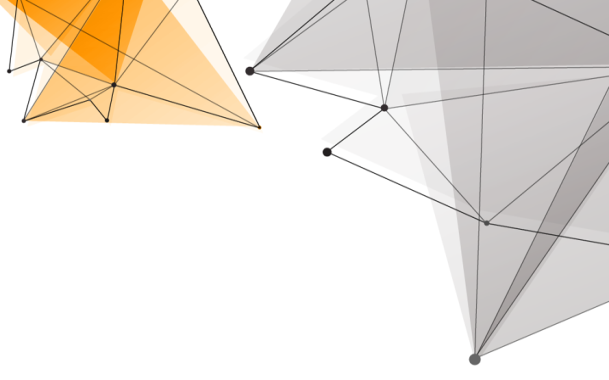 市场状况分析
03
投资回报分析
04
01
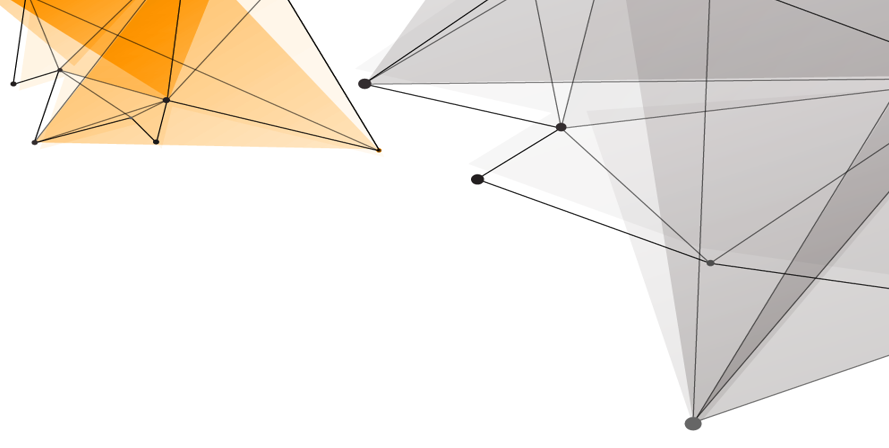 章节 PART
项目背景简介
添加相关标题文字
添加相关标题文字
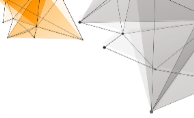 项目背景简介
CLICK TO ADD CAPTION TEXT
请替换文字内容
90%
80%
70%
70%
70%
80%
Please replace text, click add relevant headline, modify the text content, also can copy your content to this directly.Please replace text, click add relevant headline, modify the text content, also can copy your content to this directly.
Please replace text, click add relevant headline, modify the text content, also can copy your content to this directly.Please replace text, click add relevant headline, modify the text content, also can copy your content to this directly.Please replace text, click add relevant headline, modify the text content, also can copy your content to this directly.
50%
80%
文字内容
文字内容
文字内容
文字内容
文字内容
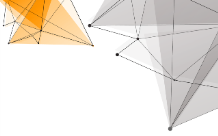 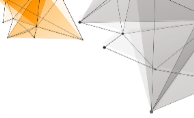 项目背景简介
CLICK TO ADD CAPTION TEXT
请替换文字内容
请替换文字内容
请替换文字内容
Please replace text, click add relevant headline, modify the text content, also can copy your content to this directly.
Please replace text, click add relevant headline, modify the text content, also can copy your content to this directly.
Please replace text, click add relevant headline, modify the text content, also can copy your content to this directly.
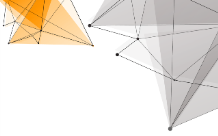 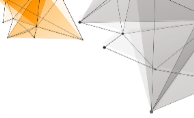 项目背景简介
CLICK TO ADD CAPTION TEXT
S
W
单击添加标题
单击添加标题
welcome to download this template,Please add content here.
welcome to download this template,Please add content here.
O
T
单击添加标题
单击添加标题
welcome to download this template,Please add content here.
welcome to download this template,Please add content here.
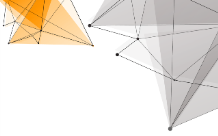 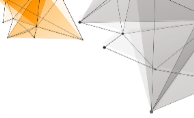 4
1
项目背景简介
5
2
3
CLICK TO ADD CAPTION TEXT
输入文本内容
输入文本内容
输入文本内容
输入文本内容
输入文本内容
Please replace text, click add relevant headline, modify the text content, also can copy your content to this directly.
Please replace text, click add relevant headline, modify the text content, also can copy your content to this directly.
Please replace text, click add relevant headline, modify the text content, also can copy your content to this directly.
Please replace text, click add relevant headline, modify the text content, also can copy your content to this directly.
Please replace text, click add relevant headline, modify the text content, also can copy your content to this directly.
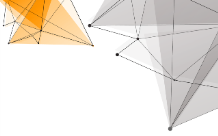 02
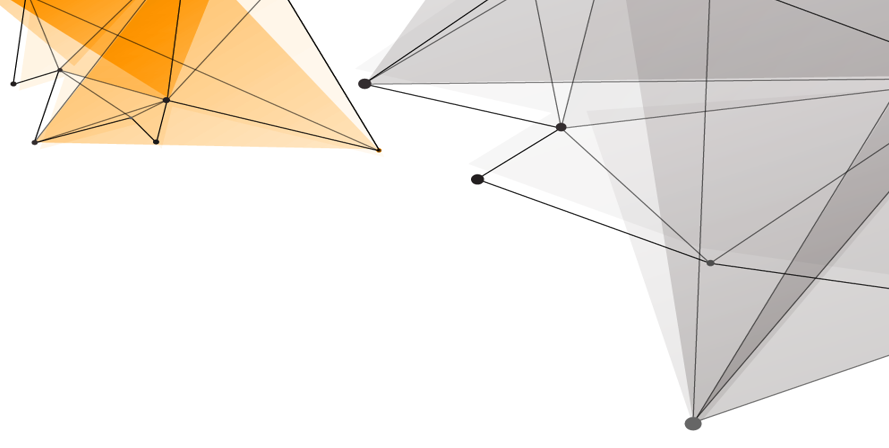 章节 PART
项目计划介绍
添加相关标题文字
添加相关标题文字
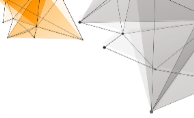 项目计划介绍
CLICK TO ADD CAPTION TEXT
Please replace text, click add relevant headline, modify the text content, also can copy your content to this directly.
Please replace text, click add relevant headline, modify the text content, also can copy your content to this directly.
93%
Please replace text, click add relevant headline, modify the text content, also can copy your content to this directly.
82%
Please replace text, click add relevant headline, modify the text content, also can copy your content to this directly.
70%
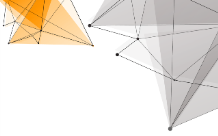 68%
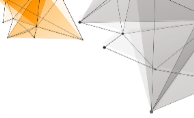 项目计划介绍
CLICK TO ADD CAPTION TEXT
请替换文字内容
请替换文字内容
请替换文字内容
请替换文字内容
请替换文字内容
Please replace text, click add relevant headline, modify the text content, also can copy your content to this directly.
Please replace text, click add relevant headline, modify the text content, also can copy your content to this directly.
Please replace text, click add relevant headline, modify the text content, also can copy your content to this directly.
Please replace text, click add relevant headline, modify the text content, also can copy your content to this directly.
请替换文字内容
Please replace text, click add relevant headline, modify the text content, also can copy your content to this directly.。
请替换文字内容
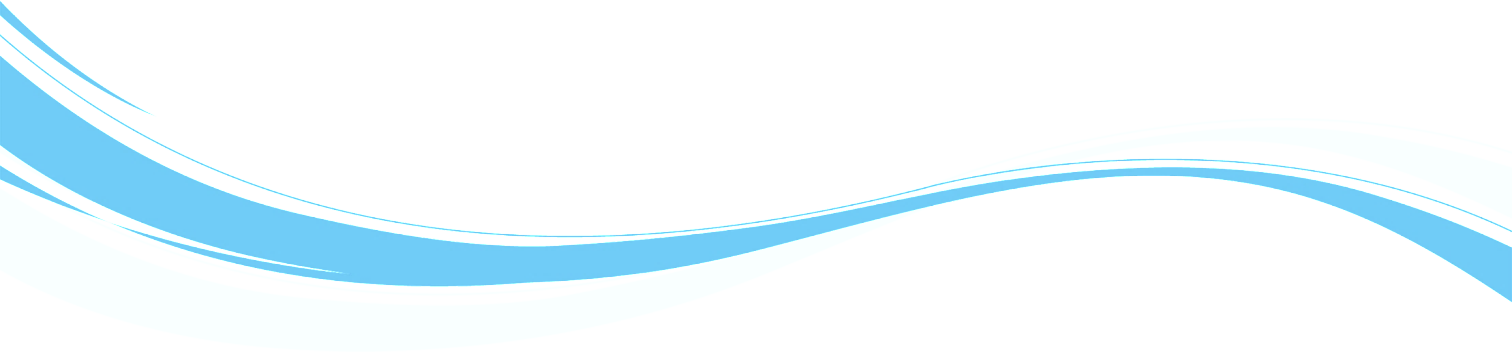 请替换文字内容
Please replace text, click add relevant headline, modify the text content, also can copy your content to this directly.。
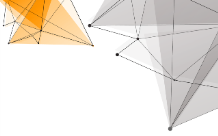 请替换文字内容
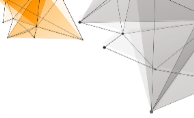 项目计划介绍
CLICK TO ADD CAPTION TEXT
单击添加标题
单击添加标题
单击添加标题
单击添加标题
welcome to download this template,Please add content here.
welcome to download this template,Please add content here.
welcome to download this template,Please add content here.
welcome to download this template,Please add content here.
加入标题
加入标题
加入标题
加入标题
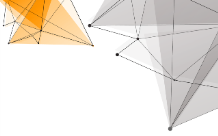 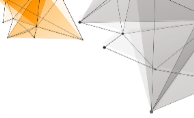 项目计划介绍
CLICK TO ADD CAPTION TEXT
01
02
03
04
添加标题
添加标题
添加标题
添加标题
welcome to download this template,Please add content here.
welcome to download this template,Please add content here.
welcome to download this template,Please add content here.
welcome to download this template,Please add content here.
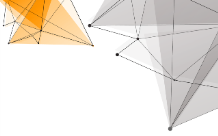 03
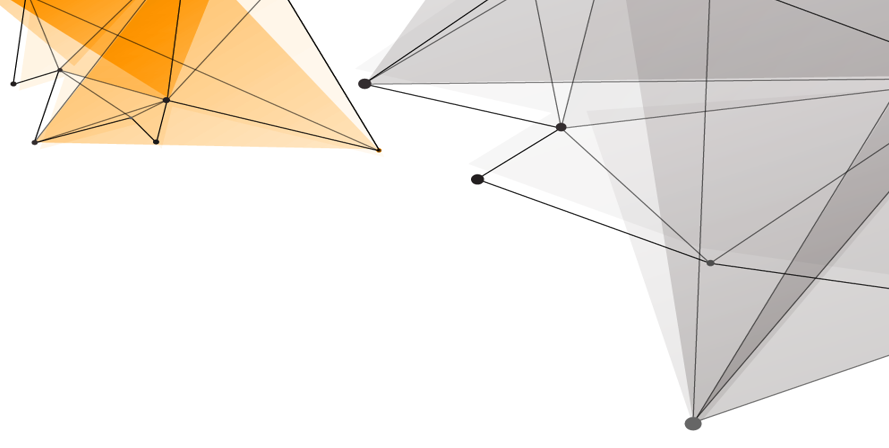 章节 PART
市场状况分析
添加相关标题文字
添加相关标题文字
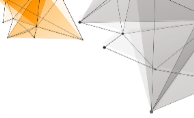 市场状况分析
CLICK TO ADD CAPTION TEXT
Please replace text, click add relevant headline, modify the text content, also can copy your content to this directly.
Please replace text, click add relevant headline, modify the text content, also can copy your content to this directly.
01
02
文字内容
文字内容
文字内容
文字内容
Please replace text, click add relevant headline, modify the text content, also can copy your content to this directly.
Please replace text, click add relevant headline, modify the text content, also can copy your content to this directly.
04
03
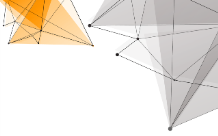 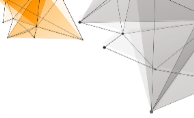 市场状况分析
CLICK TO ADD CAPTION TEXT
Please replace text, click add relevant headline, modify the text content, also can copy your content to this directly.。
请替换文字内容
Please replace text, click add relevant headline, modify the text content, also can copy your content to this directly.。
请替换文字内容
Please replace text, click add relevant headline, modify the text content, also can copy your content to this directly.。
Please replace text, click add relevant headline, modify the text content, also can copy your content to this directly.。
请替换文字内容
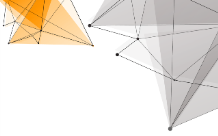 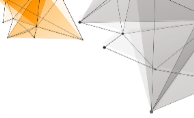 市场状况分析
CLICK TO ADD CAPTION TEXT
标题
单击添加标题
添加标题
添加标题
welcome to download this template,Please add content here.
welcome to download this template,Please add content here.
welcome to download this template,Please add content here.
标题
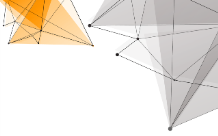 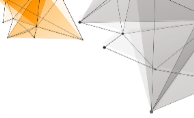 市场状况分析
CLICK TO ADD CAPTION TEXT
添加标题
添加标题
添加标题
添加标题
welcome to download this template,Please add content here.
welcome to download this template,Please add content here.
welcome to download this template,Please add content here.
welcome to download this template,Please add content here.
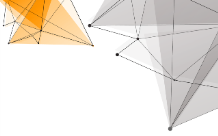 04
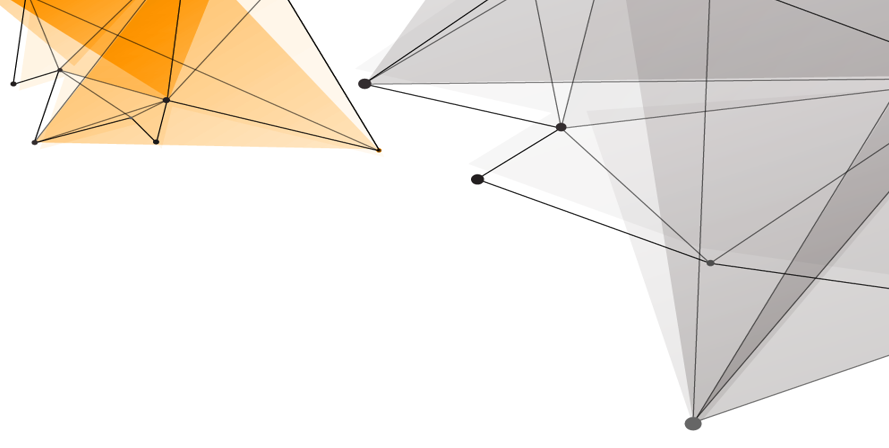 章节 PART
投资回报分析
添加相关标题文字
添加相关标题文字
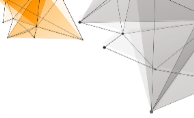 投资回报分析
CLICK TO ADD CAPTION TEXT
文字内容
文字内容
请替换文字内容
请替换文字内容
请替换文字内容
请替换文字内容
Please replace text, click add relevant headline, modify the text content, also can copy your content to this directly.
Please replace text, click add relevant headline, modify the text content, also can copy your content to this directly.
Please replace text, click add relevant headline, modify the text content, also can copy your content to this directly.
Please replace text, click add relevant headline, modify the text content, also can copy your content to this directly.
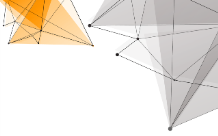 文字内容
文字内容
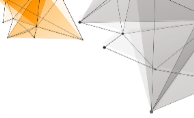 投资回报分析
CLICK TO ADD CAPTION TEXT
单击添加标题
welcome to download this template,Please add content here.
单击添加标题
welcome to download this template,Please add content here.
单击添加标题
welcome to download this template,Please add content here.
单击添加标题
welcome to download this template,Please add content here.
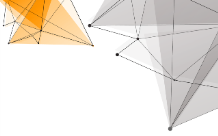 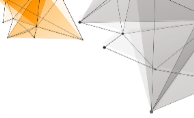 投资回报分析
CLICK TO ADD CAPTION TEXT
单击添加标题
S
W
welcome to download this template,Please add content here.
标题内容
标题内容
单击添加标题
welcome to download this template,Please add content here.
单击添加标题
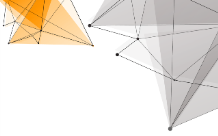 welcome to download this template,Please add content here.
标题内容
标题内容
单击添加标题
T
O
welcome to download this template,Please add content here.
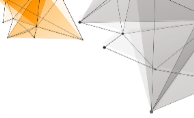 投资回报分析
CLICK TO ADD CAPTION TEXT
请替换文字内容
请替换文字内容
Please replace text, click add relevant headline, modify the text content, also can copy your content to this directly.
Please replace text, click add relevant headline, modify the text content, also can copy your content to this directly.
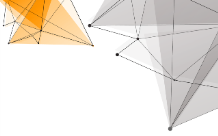 请替换文字内容
请替换文字内容
Please replace text, click add relevant headline, modify the text content, also can copy your content to this directly.
Please replace text, click add relevant headline, modify the text content, also can copy your content to this directly.
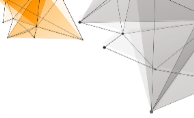 投资回报分析
CLICK TO ADD CAPTION TEXT
welcome to download this template
welcome to download this template
welcome to download this template
welcome to download this template
welcome to download this template
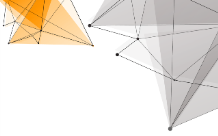 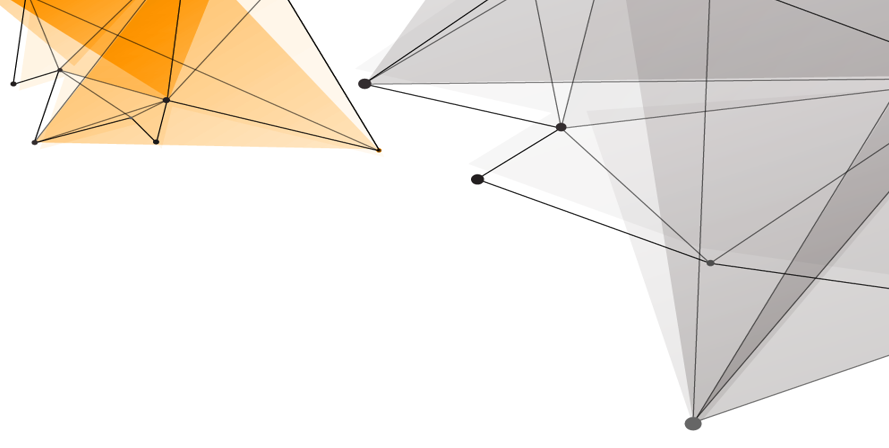 2021
谢谢您的观看！
DESIGNED BY 1PPT